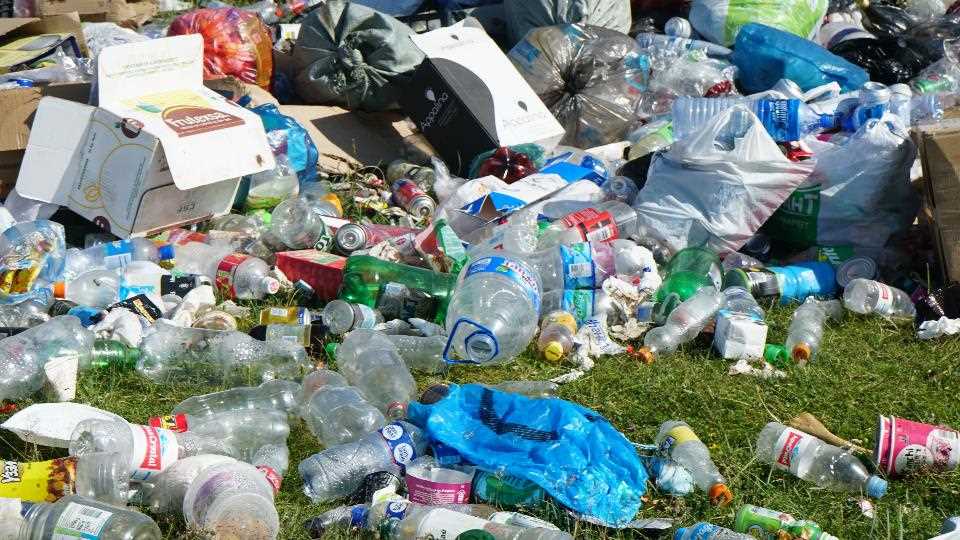 دور الإدارة البيئية في
 إدارة النفايات
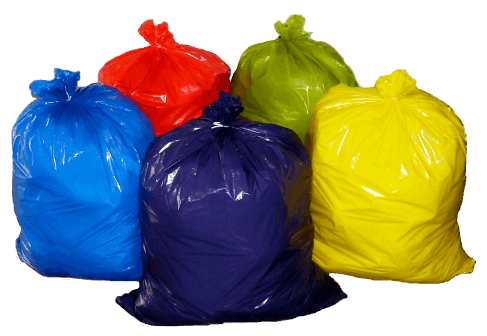 من اعداد الطالبتين:                                            
رجاتي رانيا                                    
بدايرية ؤميرة
تحت اشراف الأستاذ: بدير
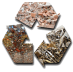 01
02
03
04
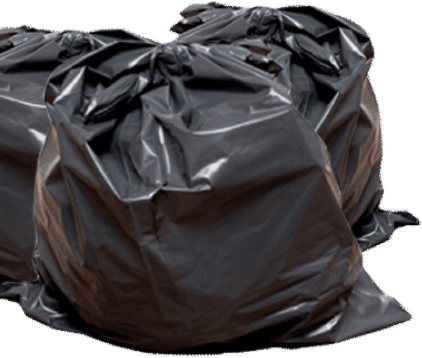 05
مقدمة
الإدارة البيئية تهدف إلى تحقيق التوازن بين الأنشطة الاقتصادية وحماية البيئة. تركز على استخدام الموارد بشكل فعال وتقليل الأثر البيئي من خلال السياسات والتقنيات المبتكرة. إدارة النفايات، من ناحية أخرى، تشمل جميع العمليات المتعلقة بجمع، نقل، معالجة، والتخلص من النفايات بطرق تقلل الأثر البيئي وتحقق الاستدامة. دور الإدارة البيئية في إدارة النفايات يشمل تطوير استراتيجيات تقليل النفايات عند المصدر، وتشجيع إعادة التدوير، واستخدام تقنيات معالجة النفايات الحديثة. الإدارة البيئية تسهم في وضع سياسات وتشريعات تضمن الامتثال للمعايير البيئية، وتقديم التوجيه والمراقبة لضمان تنفيذ الإجراءات الصحيحة. تشمل الإدارة البيئية تقييم الأثر البيئي للمشاريع المتعلقة بالنفايات، وتقديم الحلول المستدامة التي تتماشى مع الأهداف البيئية. تساعد هذه الإجراءات في تحسين جودة الحياة والحد من التلوث البيئي.
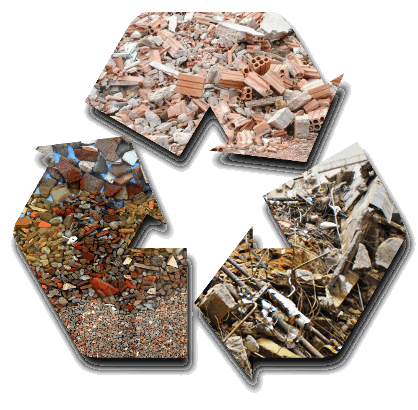 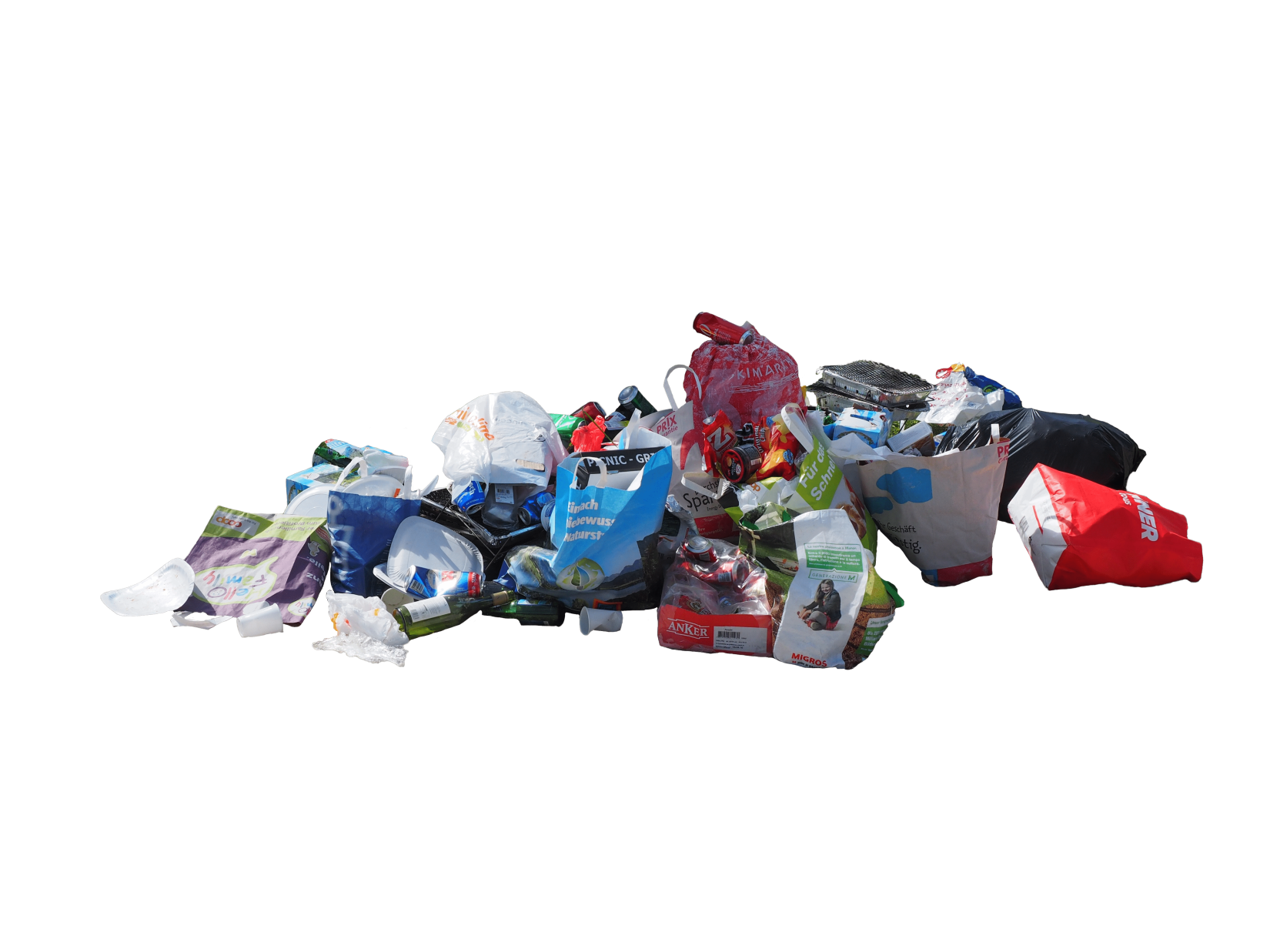 إشكالية البحث
كيف تساهم الإدارة البيئية في تحسين فعالية إدارة النفايات وتقليل الأثر البيئي للنفايات في المجتمعات؟
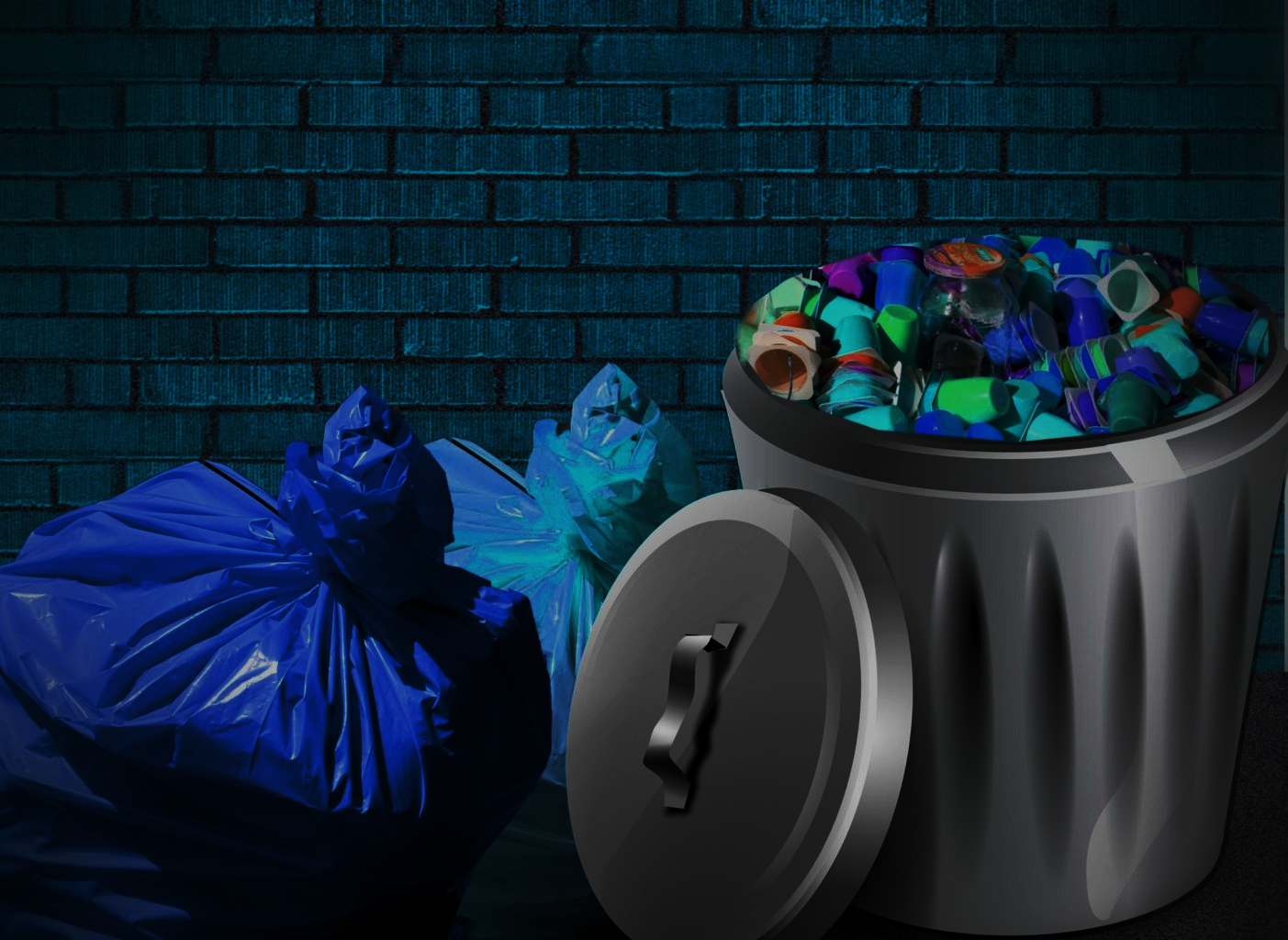 الأسئلة الفرعية
ما هو مفهوم الإدارة البيئية وأهم وظائفها؟
كيف يتم تصنيف أنواع النفايات وطرق إدارتها؟
ما هي العلاقة بين الإدارة البيئية وإدارة النفايات؟
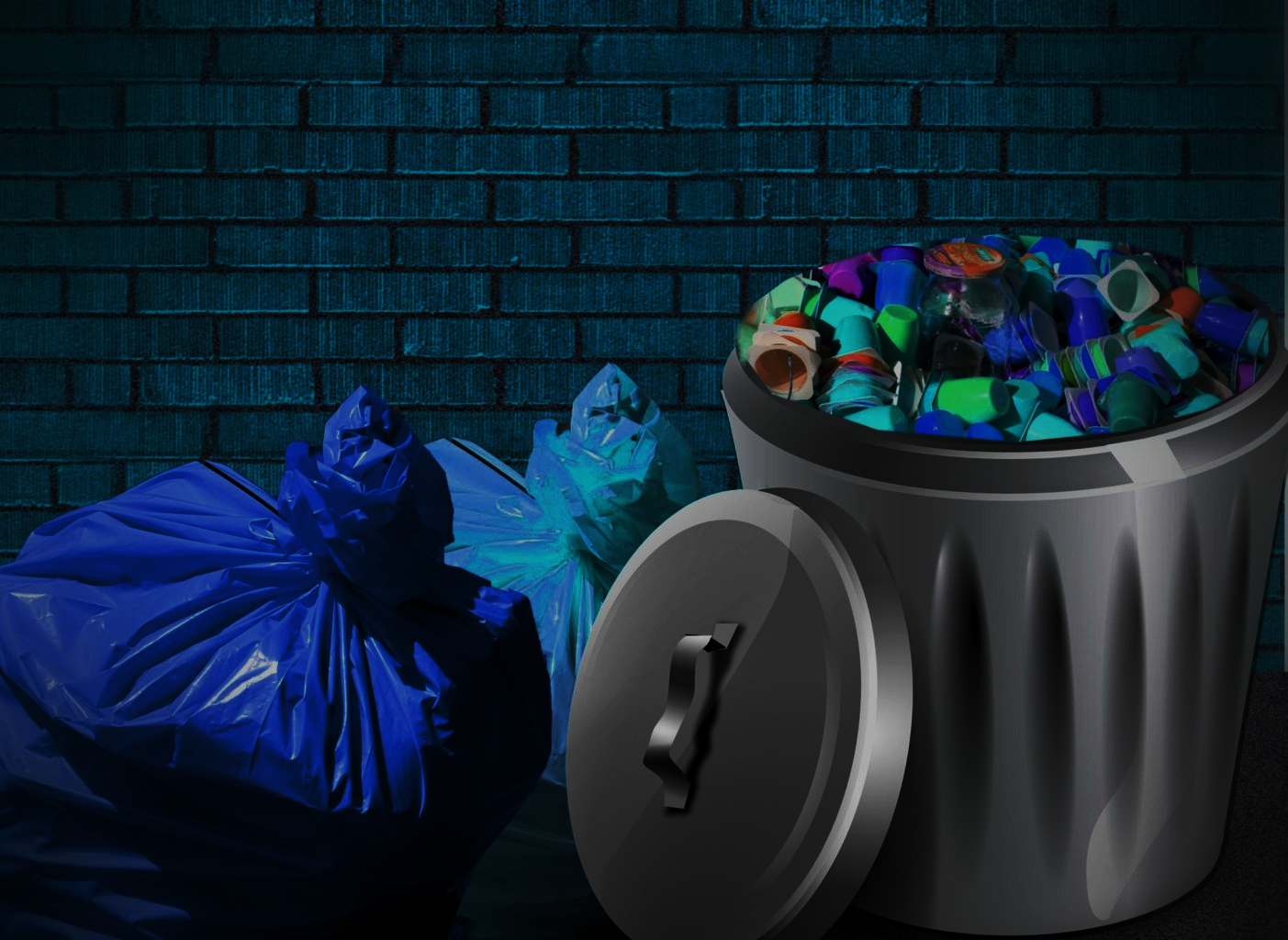 فرضيات البحث:
تساهم الإدارة البيئية بشكل كبير في تحسين فعالية إدارة النفايات وتقليل الأثر البيئي للنفايات من خلال تطبيق استراتيجيات وتقنيات مبتكرة.
	تساهم التوعية البيئية المجتمعية في تحسين فعالية إدارة النفايات من خلال زيادة الوعي البيئي وتشجيع ممارسات إعادة التدوير.
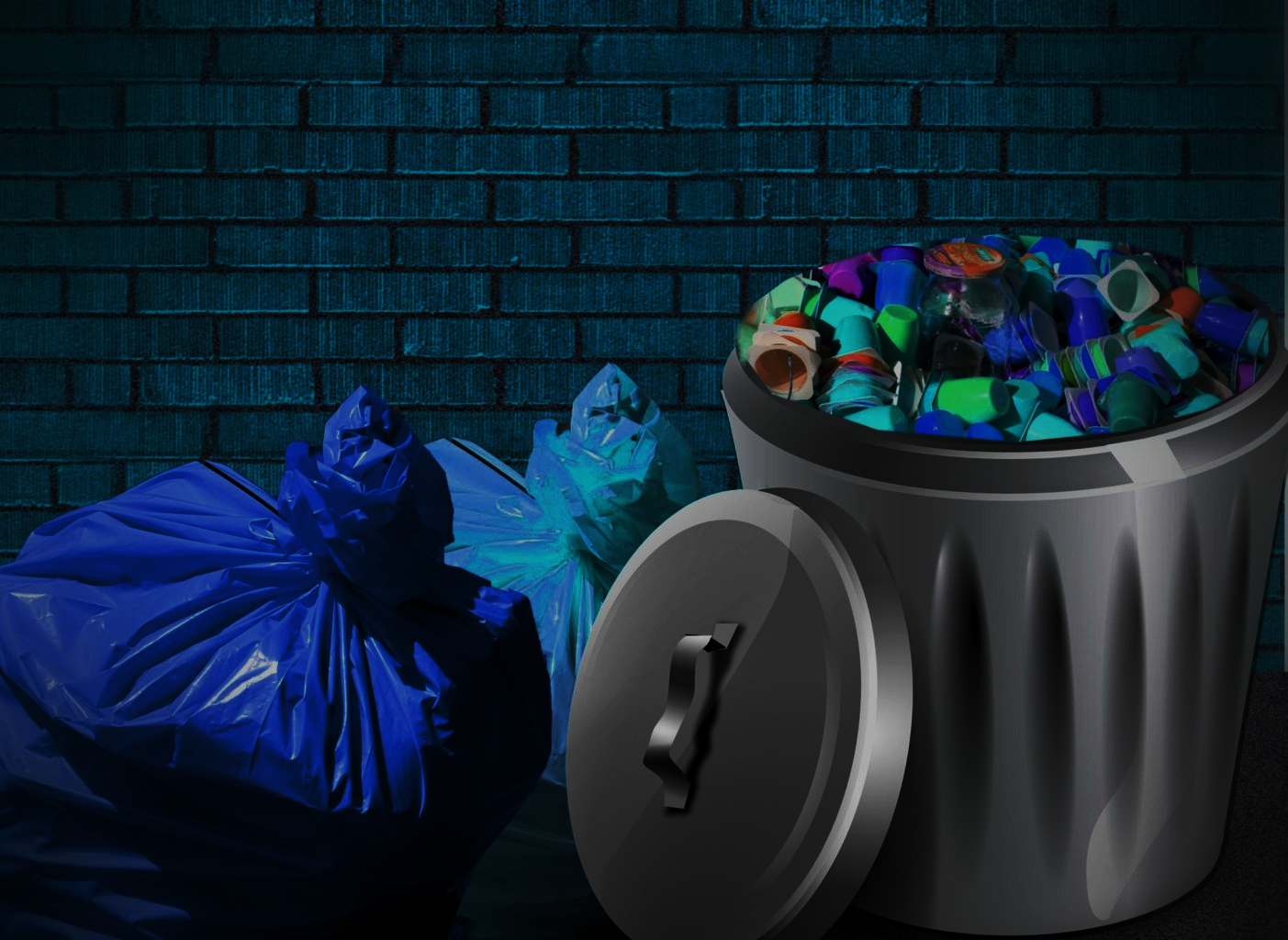 أهداف البحث:
توضيح مفهوم الإدارة البيئية ودورها في حماية البيئة وتحقيق التوازن بين الأنشطة الاقتصادية والبيئية.
تحليل أنواع النفايات وطرق تصنيفها وإدارتها بفعالية.
استكشاف العلاقة بين الإدارة البيئية وإدارة النفايات وكيفية تفاعلها لتحقيق الاستدامة البيئية.
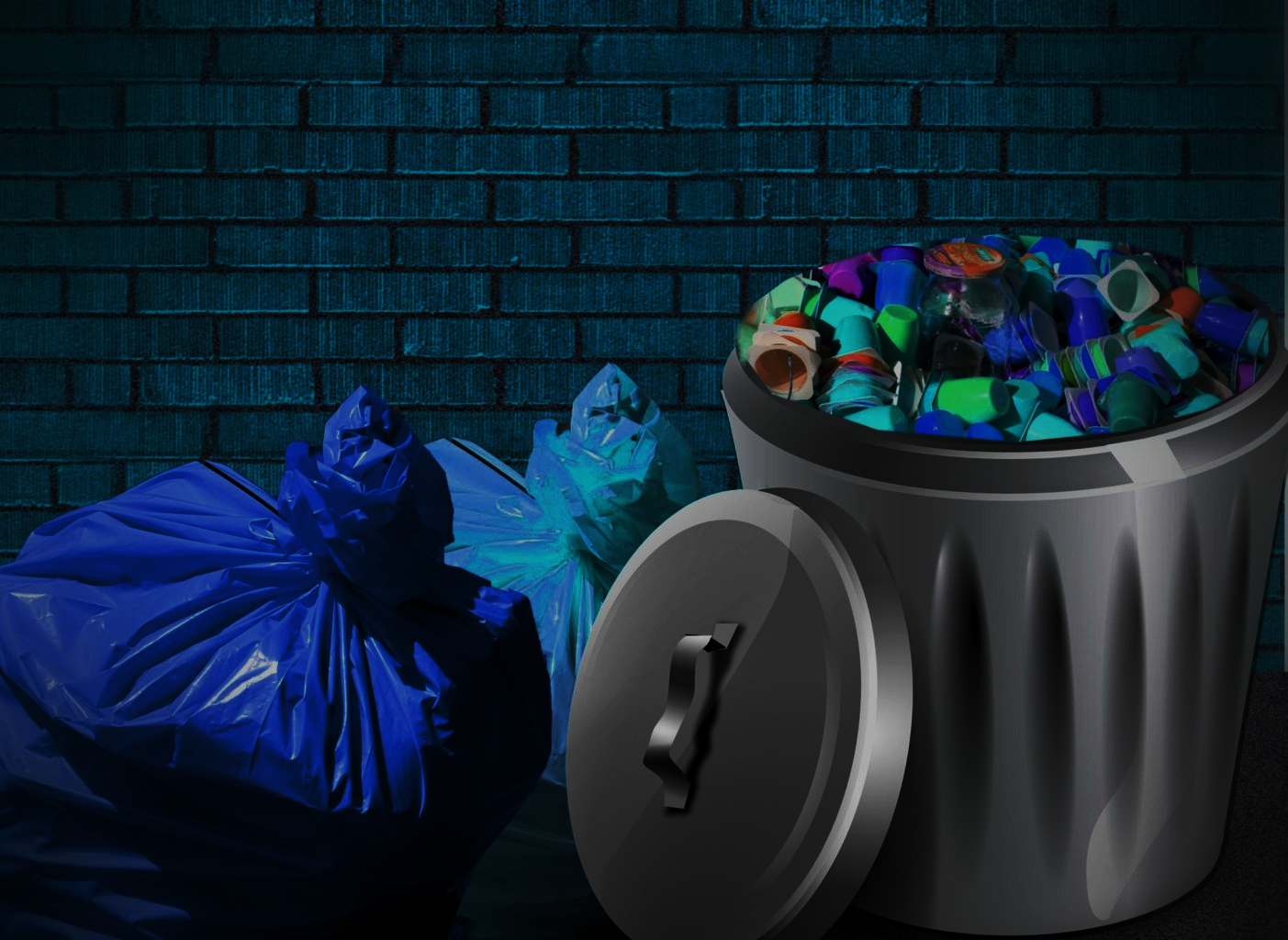 منهج البحث:
المنهج الوصفي التحليلي:  تم استخدامه لدراسة وتحليل مفهوم الإدارة البيئية وإدارة النفايات، ووصف العلاقة بينهما.
المطلب الأول: مفهوم الإدارة البيئية
المبحث الأول: ماهية الإدارة البيئية
01.
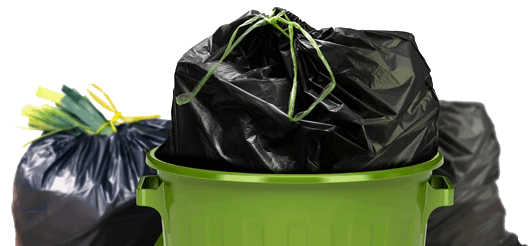 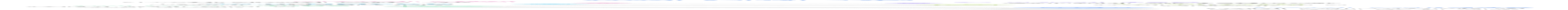 المبحث الأول: ماهية الإدارة البيئية
المطلب الأول: مفهوم الإدارة البيئية
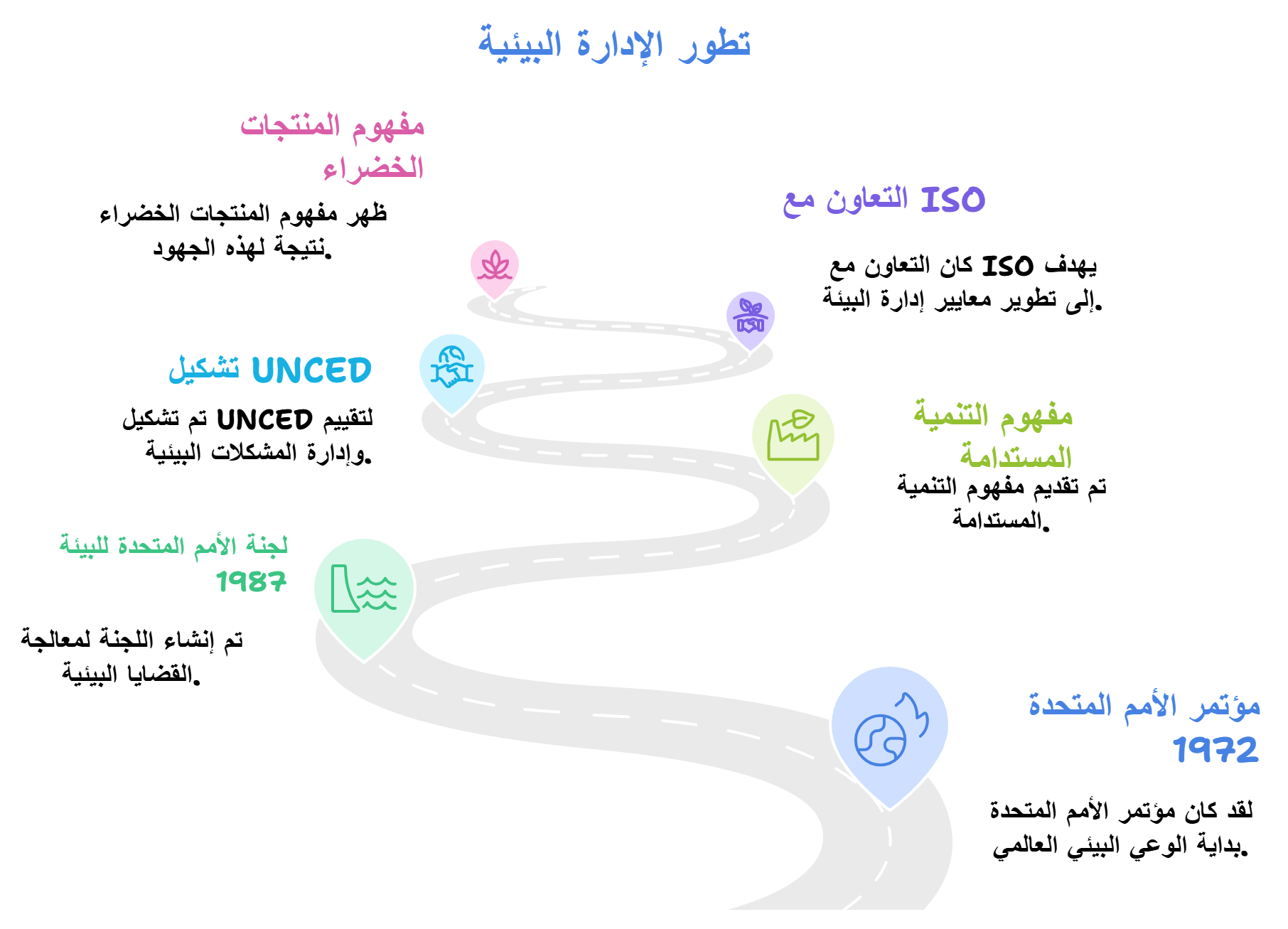 01.
امتداد لمفهوم الادارة بمعناه العام وخاصة عن تطبيقه في مجال الإنتاج والإدارة البيئية تعتمد عند التنفيذ إلى أساليب الإدارة التقليدية وهي التخطيط، التنظيم، التوجيه ومن خلال آليات مختلفة الأنواع والأشكال لتدقيق الأهداف وتقييم الاداء ثم تصحيح المسار
"مجموعة من الأساليب لإدارة وحدة (مؤسسة- مصلحة) مع الاخذ بعين الاعتبار الأثر البيئي لنشاط المؤسسة وتقييم هذا الأثر ومحاولة التقليل منه
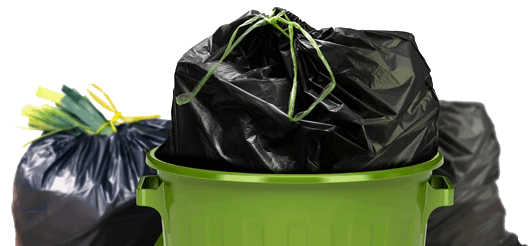 فرع من إدارة المؤسسة والتي تهتم بمتطلبات حماية البيئة، وتسعى لضمان الملائمة البيئية، المستمرة لمنتجات والعمليات من جهة، وسلوك العاملين وأصحاب المصلحة من جهة
2. مفهوم الإدارة البيئية
امتداد لمفهوم الادارة بمعناه العام وخاصة عن تطبيقه في مجال الإنتاج والإدارة البيئية تعتمد عند التنفيذ إلى أساليب الإدارة التقليدية وهي التخطيط، التنظيم، التوجيه ومن خلال آليات مختلفة الأنواع والأشكال لتدقيق الأهداف وتقييم الاداء ثم تصحيح المسار
فرع من إدارة المؤسسة والتي تهتم بمتطلبات حماية البيئة، وتسعى لضمان الملائمة البيئية، المستمرة لمنتجات والعمليات من جهة، وسلوك العاملين وأصحاب المصلحة من جهة
"مجموعة من الأساليب لإدارة وحدة (مؤسسة- مصلحة) مع الاخذ بعين الاعتبار الأثر البيئي لنشاط المؤسسة وتقييم هذا الأثر ومحاولة التقليل منه
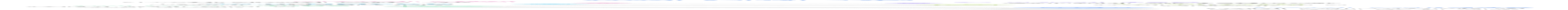 المطلب الثاني: وظائف الإدارة البيئية
4. وظيفة الرقابة البيئية:
1. وظيفة التخطيط:
تشمل متابعة التزام الأفراد والمنظمات بالمعايير البيئية وإجراءات الوقاية، وإجراء دراسات لتقييم الأثر البيئي والتدقيق البيئي. تهدف إلى تقليل التلوث وضمان سلامة الكائنات الحية، وتشتمل على تصميم سياسات وإجراءات رقابية.
تتضمن تحديد الأهداف، وضع الإجراءات العملية، تقدير الموارد، وتحديد المعلومات اللازمة لتنفيذ الخطط. التركيز على المرونة والإبداعية في التنفيذ والتنسيق مع الهيئات والقطاعات الأخرى.
2. وظيفة التنسيق بين منظمات حماية البيئة:
3. وظيفة التوعية البيئية:
تهدف إلى تعريف الأفراد والمجتمعات بمشاكل البيئة وتزويدهم بالمعرفة اللازمة للمساهمة في الحفاظ عليها. تشمل نشر التشريعات البيئية، والتوعية بأهمية التخطيط السكاني، وتنمية الإحساس بالمسؤولية تجاه البيئة.
تهدف إلى تقليل التعرض للكوارث البيئية وتحقيق الموائمة بين الأهداف التنموية والبيئية. تشمل تنظيم الحصول على المعلومات وتفادي الإزدواجية في الأنشطة.
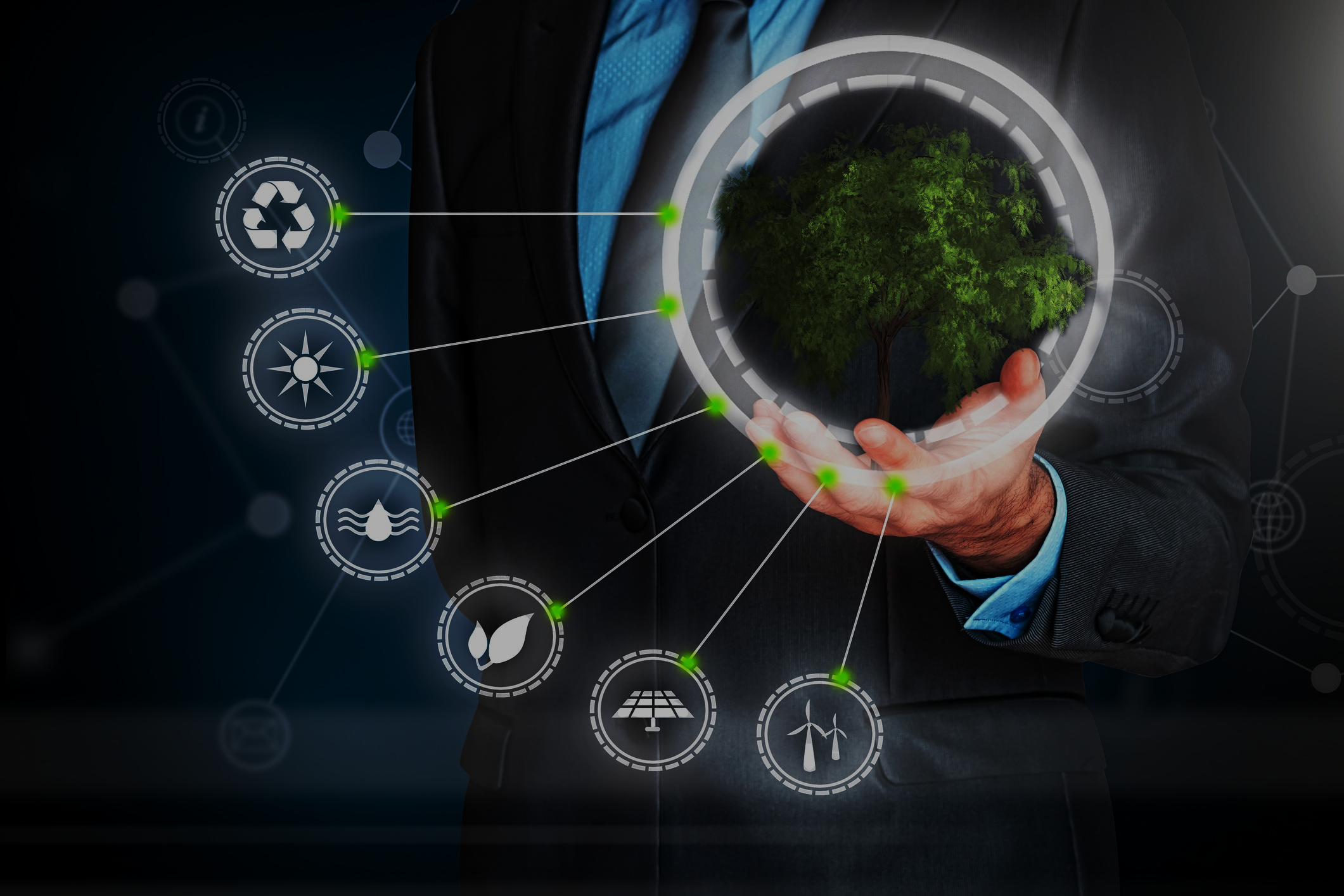 المطلب الثالث: أبعاد الإدارة البيئية
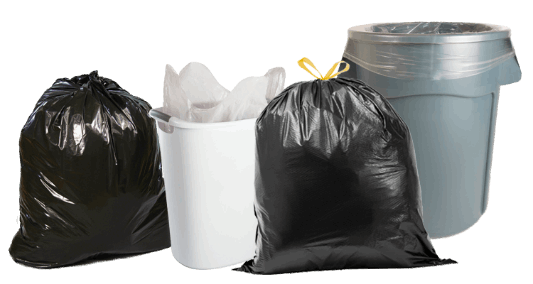 اتفاقية بازل
منظمة الصحة العالمية
02.
هي مواد أو أشياء يجري التخلص منها أو ينوى التخلص منها أو مطلوب التخلص منها بناء على أحكام القانون الوطنى
كل الأشياء التي لا يريدها الإنسان في وقت معين ومكان معين، وذلك لعدم أهميتها له وفقدان قيمتها لديه
المبحث الثاني: ماهية إدارة النفايات
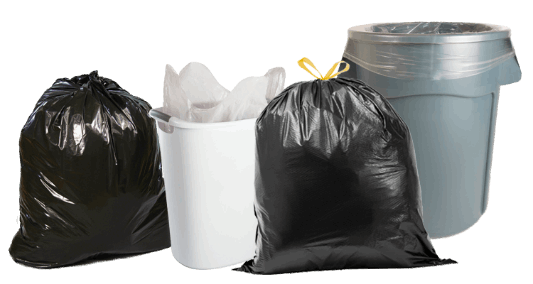 المطلب الأول: تعريف إدارة النفايات
1. مفهوم النفايات
اتفاقية بازل
منظمة الصحة العالمية
02.
هي مواد أو أشياء يجري التخلص منها أو ينوى التخلص منها أو مطلوب التخلص منها بناء على أحكام القانون الوطنى
كل الأشياء التي لا يريدها الإنسان في وقت معين ومكان معين، وذلك لعدم أهميتها له وفقدان قيمتها لديه
المبحث الثاني: ماهية إدارة النفايات
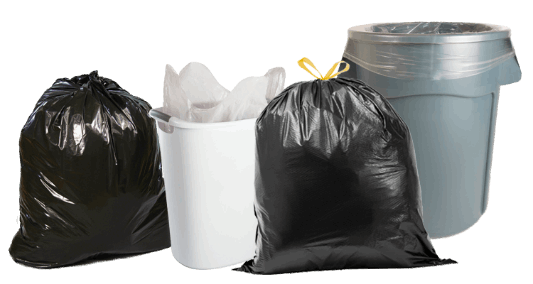 2. آثر النفايات
اتفاقية بازل
منظمة الصحة العالمية
02.
هي مواد أو أشياء يجري التخلص منها أو ينوى التخلص منها أو مطلوب التخلص منها بناء على أحكام القانون الوطنى
كل الأشياء التي لا يريدها الإنسان في وقت معين ومكان معين، وذلك لعدم أهميتها له وفقدان قيمتها لديه
المبحث الثاني: ماهية إدارة النفايات
المطلب الثاني: أنواع النفايات وطرق التصنيف
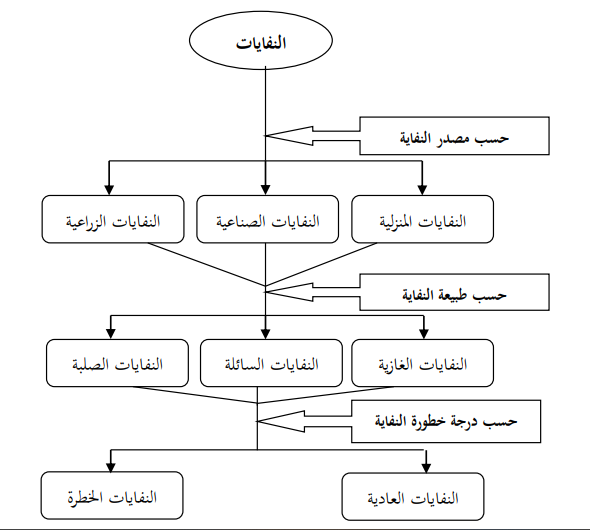 3. مفهوم إدارة النفايات
وإدارة النفايات هي في الحقيقة عملية معالجة النفايات الصلبة، وهي تقدم مجموعة متنوعة من الحلول لإعادة تدوير العناصر التي لا تنتمي إلى سلة المهملات، وهي تتمحور حول كيفية استخدام القمامة بوصفها مورداً قيّماً، وهي شيء يحتاجه كل شخص يمتلك منزلاً وعملاً في العالم، فإدارة النفايات تتخلص من المنتجات والمواد التي كنت قد استخدمتها بطريقة آمنة وفعالة
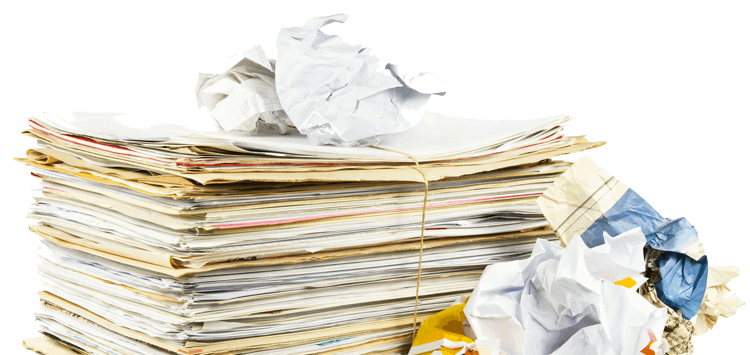 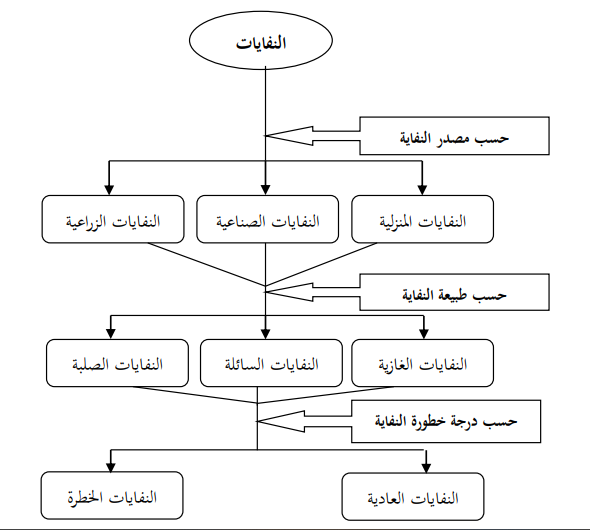 وإدارة النفايات هي في الحقيقة عملية معالجة النفايات الصلبة، وهي تقدم مجموعة متنوعة من الحلول لإعادة تدوير العناصر التي لا تنتمي إلى سلة المهملات، وهي تتمحور حول كيفية استخدام القمامة بوصفها مورداً قيّماً، وهي شيء يحتاجه كل شخص يمتلك منزلاً وعملاً في العالم، فإدارة النفايات تتخلص من المنتجات والمواد التي كنت قد استخدمتها بطريقة آمنة وفعالة
المطلب الثاني: أنواع النفايات وطرق التصنيف
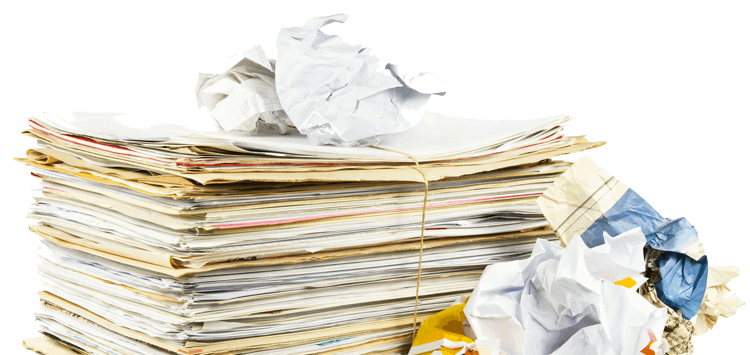 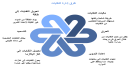 المطلب الثالث: طرق إدارة النفايات
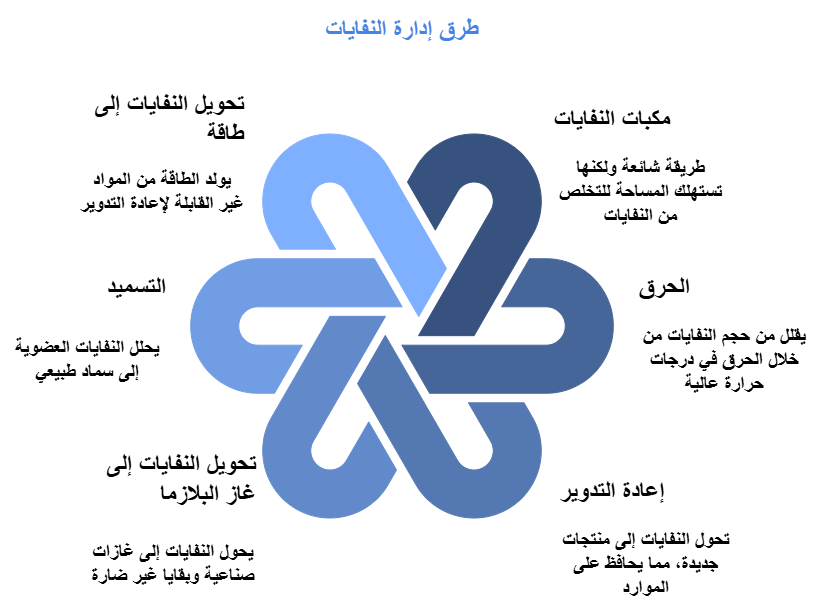 وإدارة النفايات هي في الحقيقة عملية معالجة النفايات الصلبة، وهي تقدم مجموعة متنوعة من الحلول لإعادة تدوير العناصر التي لا تنتمي إلى سلة المهملات، وهي تتمحور حول كيفية استخدام القمامة بوصفها مورداً قيّماً، وهي شيء يحتاجه كل شخص يمتلك منزلاً وعملاً في العالم، فإدارة النفايات تتخلص من المنتجات والمواد التي كنت قد استخدمتها بطريقة آمنة وفعالة
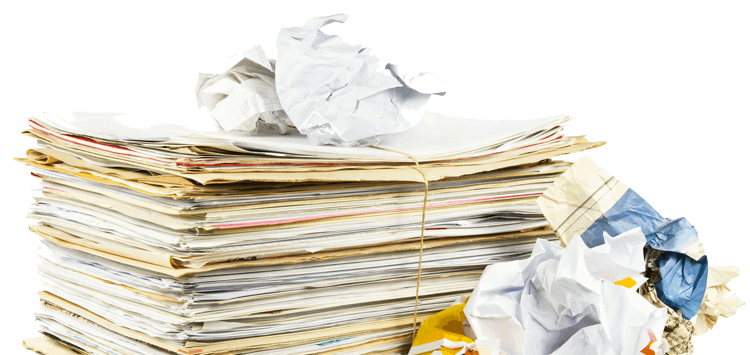 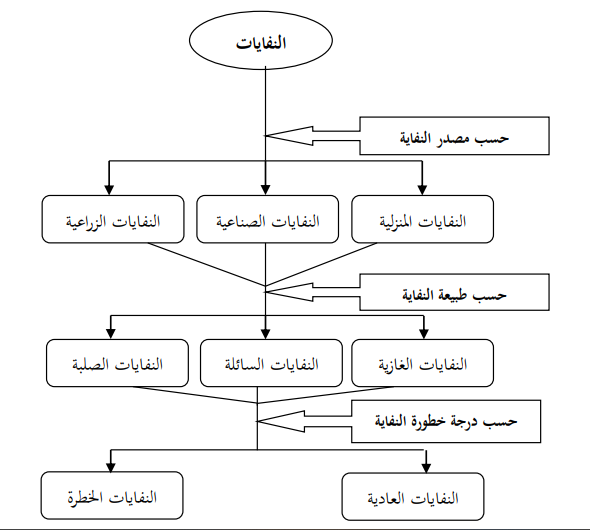 03.
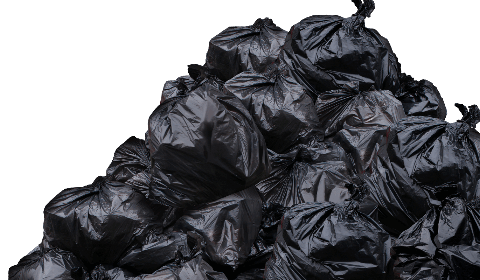 المبحث الثالث: دور الإدارة البيئية في إدارة النفايات
المطلب الأول: علاقة الإدارة البيئية بإدارة النفايات
01.
02.
تقليل النفايات
إعادة التدوير
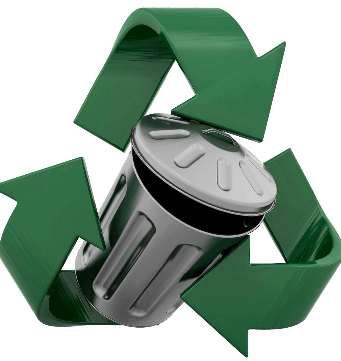 الإدارة البيئية تساعد في تقليل كمية النفايات من خلال تعزيز الاستخدام الفعال للموارد وتشجيع الاستعمال الآمن للمواد.
تشجع الإدارة البيئية على إعادة التدوير للمواد القابلة لإعادة الاستخدام، مما يقلل من كمية النفايات التي تحتاج إلى التخلص منها.
التعقيم والتخلص الآمن:
 تعمل الإدارة البيئية على تطوير طرق آمنة للتخلص من النفايات التي لا يمكن إعادة تدويرها، بما في ذلك حرق النفايات في محارق مجهزة بأحدث التقنيات، ودفن النفايات في مكبات صحية.
03.
04.
التخطيط الاستراتيجي
التنفيذ الفعال
تتطلب الإدارة البيئية وادارة النفايات تخطيطًا استراتيجيًا لضمان تنفيذ الإجراءات بشكل فعال ومستدام.
تعتمد ادارة النفايات على تنفيذ الإجراءات المخطط لها بشكل فعال لتحقيق الأهداف البيئية.
التقليل من إنتاج النفايات:
 تشجع الإدارة البيئية على الحد من إنتاج النفايات من خلال تبني ممارسات الاستهلاك المستدام، وتصميم المنتجات بطريقة تقلل من النفايات، وتعزيز إعادة استخدام المنتجات.
إعادة التدوير: 
تدعم الإدارة البيئية إعادة تدوير النفايات وتحويلها إلى منتجات جديدة، مما يقلل من الحاجة إلى المواد الخام ويحافظ على الموارد الطبيعية.
التشريعات والقوانين:
 تعمل الإدارة البيئية على وضع وتنفيذ التشريعات والقوانين التي تنظم إدارة النفايات، وتفرض عقوبات على المخالفين.
التوعية والتثقيف: 
تساهم الإدارة البيئية في رفع مستوى الوعي البيئي لدى الأفراد والمجتمعات بأهمية إدارة النفايات بشكل صحيح، وتشجيعهم على المشاركة في برامج إعادة التدوير والتقليل من النفايات.
المطلب الثاني: دور الإدارة البيئية في إدارة النفايات
التعقيم والتخلص الآمن:
 تعمل الإدارة البيئية على تطوير طرق آمنة للتخلص من النفايات التي لا يمكن إعادة تدويرها، بما في ذلك حرق النفايات في محارق مجهزة بأحدث التقنيات، ودفن النفايات في مكبات صحية.
التقليل من إنتاج النفايات:
 تشجع الإدارة البيئية على الحد من إنتاج النفايات من خلال تبني ممارسات الاستهلاك المستدام، وتصميم المنتجات بطريقة تقلل من النفايات، وتعزيز إعادة استخدام المنتجات.
إعادة التدوير: 
تدعم الإدارة البيئية إعادة تدوير النفايات وتحويلها إلى منتجات جديدة، مما يقلل من الحاجة إلى المواد الخام ويحافظ على الموارد الطبيعية.
التشريعات والقوانين:
 تعمل الإدارة البيئية على وضع وتنفيذ التشريعات والقوانين التي تنظم إدارة النفايات، وتفرض عقوبات على المخالفين.
التوعية والتثقيف: 
تساهم الإدارة البيئية في رفع مستوى الوعي البيئي لدى الأفراد والمجتمعات بأهمية إدارة النفايات بشكل صحيح، وتشجيعهم على المشاركة في برامج إعادة التدوير والتقليل من النفايات.
المطلب الثالث: أمثلة على مشاريع تجمع الإدارة البيئية بإدارة النفايات
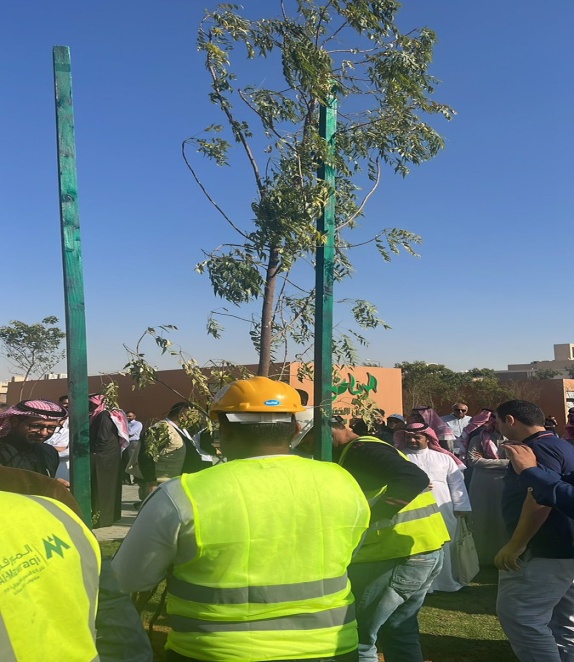 مشاريع التحويل إلى سماد:
مشروع "أطباقنا تزرع" في دبي، حيث يتم جمع بقايا الطعام من المطاعم والفنادق وتحويلها إلى سماد عضوي لتغذية المزارع المجتمعية. هذا المشروع يساهم في تقليل النفايات العضوية وتوفير غذاء عضوي للمجتمع.
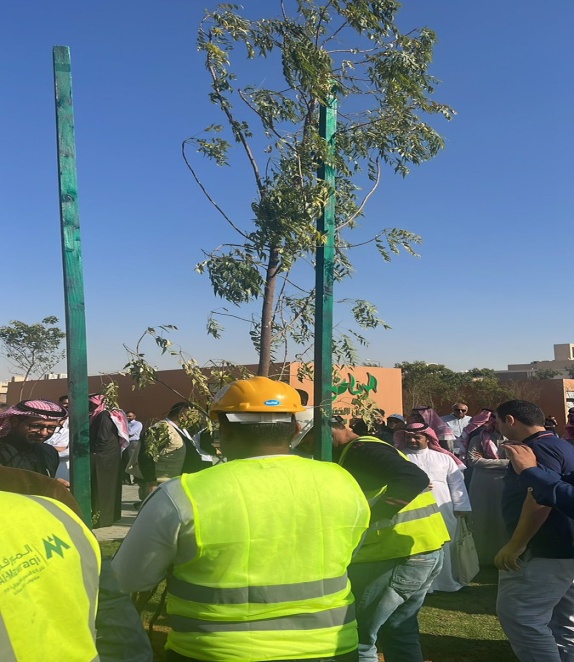 مشاريع التحويل إلى سماد:
مشروع "مزارع على الأسطح" في العديد من المدن حول العالم، حيث يتم تحويل أسطح المباني إلى مزارع صغيرة باستخدام النفايات العضوية كسماد. هذا المشروع يوفر منتجات زراعية طازجة لسكان المدن ويقلل من انبعاثات الكربون.
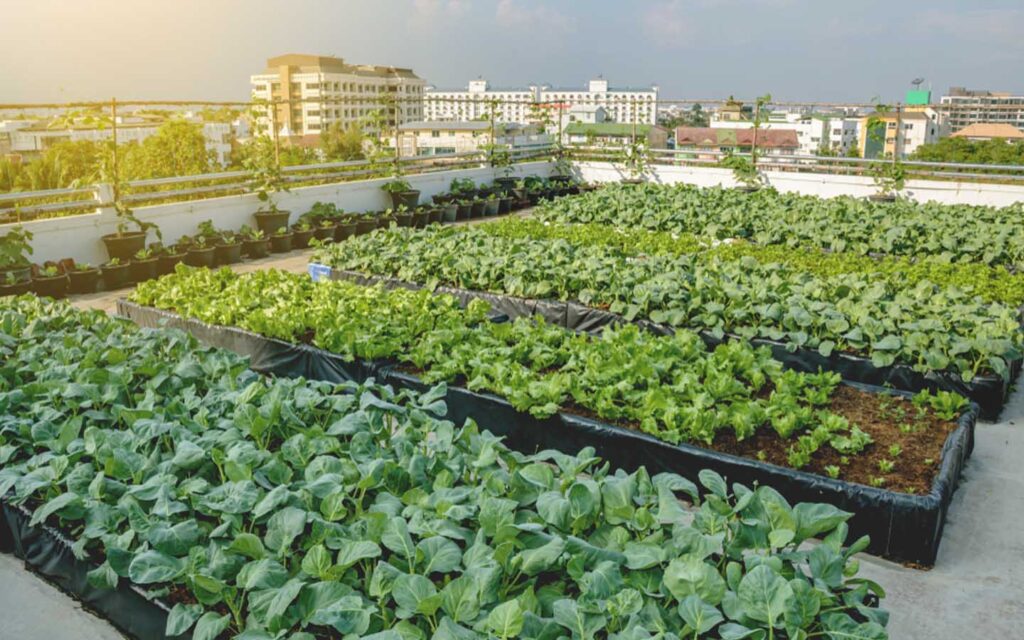 مشاريع الطاقة المتجددة من النفايات:
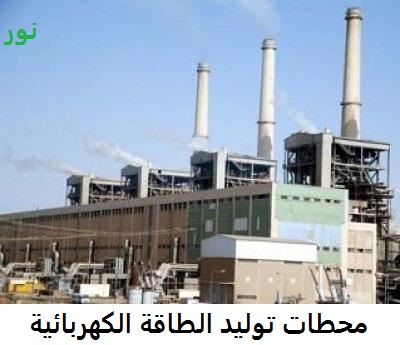 مشروع "محطة توليد الطاقة الحيوية في مدينة صنعاء" (مثال افتراضي)، حيث يتم جمع النفايات العضوية من المدينة وتحويلها إلى غاز حيوي لتشغيل محطة توليد الكهرباء وتوفير الطاقة للمدينة.
مشاريع الطاقة المتجددة من النفايات:
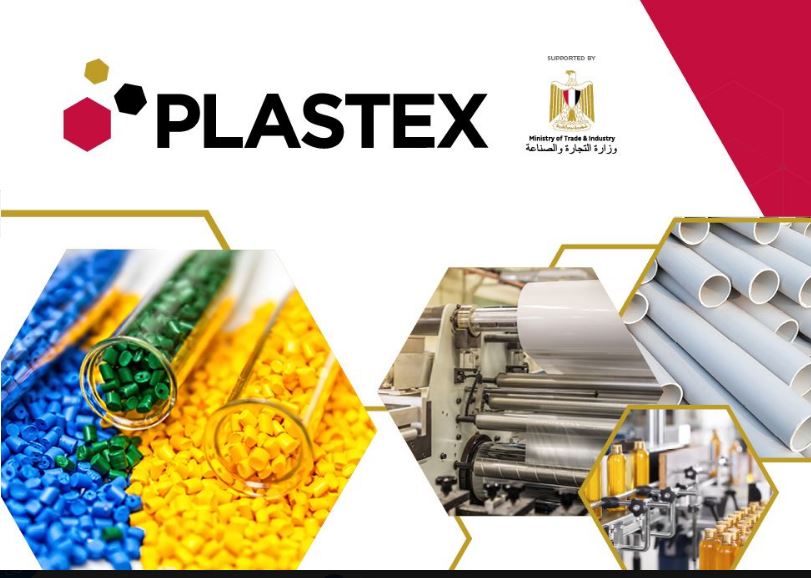 شركة "برايت بلاستيكس" في الولايات المتحدة، تقوم بتحويل النفايات البلاستيكية إلى زيت يمكن استخدامه كوقود في محركات الديزل.
مشاريع الطاقة المتجددة من النفايات:
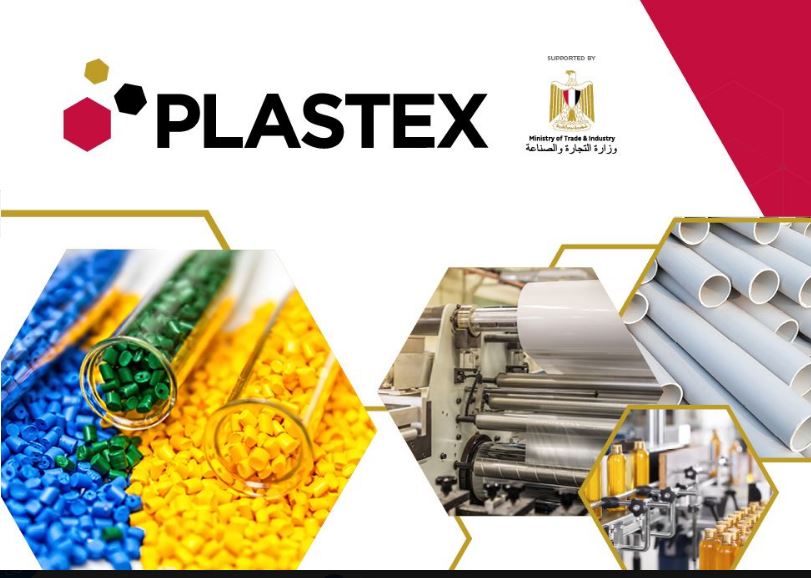 شركة "برايت بلاستيكس" في الولايات المتحدة، تقوم بتحويل النفايات البلاستيكية إلى زيت يمكن استخدامه كوقود في محركات الديزل.
مشاريع إعادة التدوير:
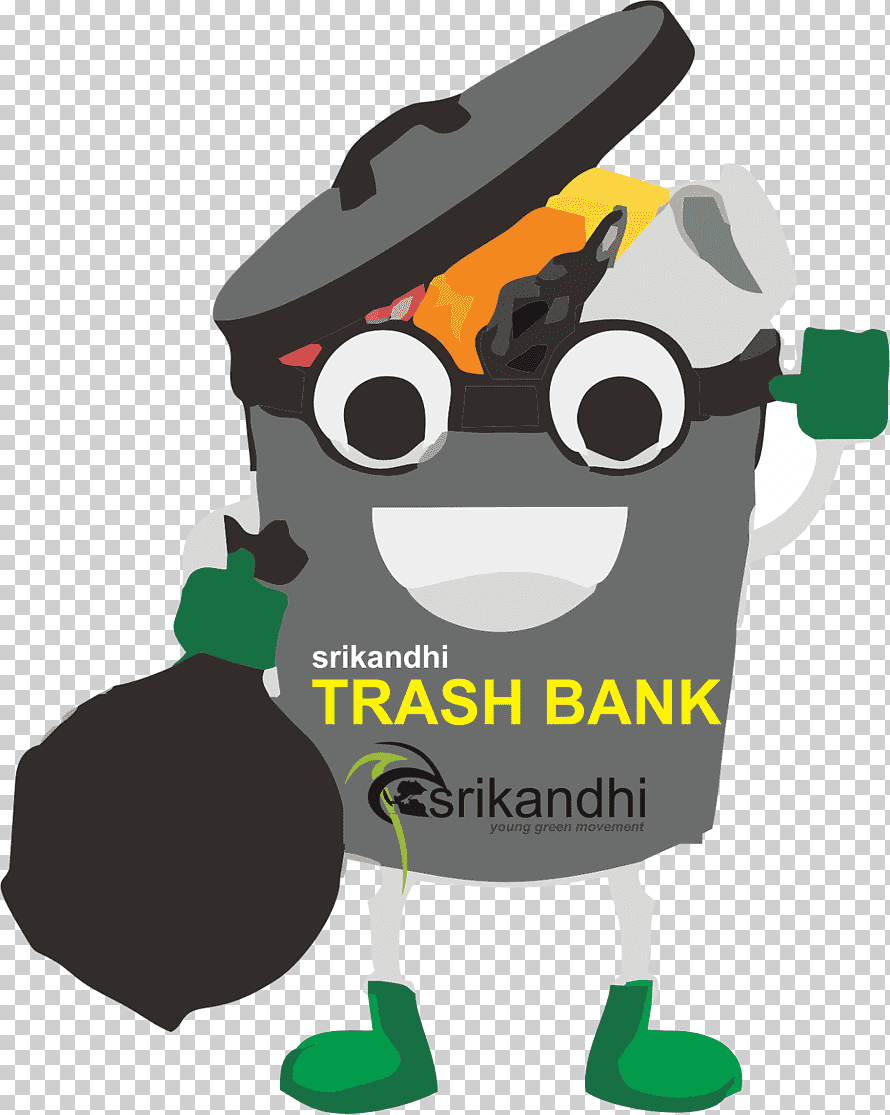 مشروع "بنك النفايات" في العديد من الدول العربية، حيث يتم إنشاء بنوك لجمع النفايات القابلة لإعادة التدوير وتشجيع المواطنين على المشاركة في عملية إعادة التدوير.
مشاريع إعادة التدوير:
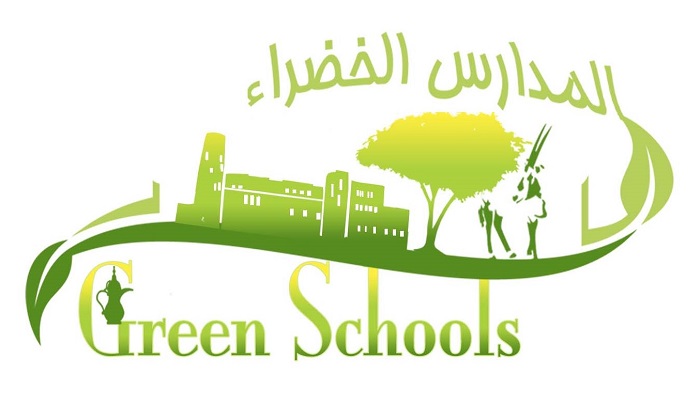 برنامج "مدارس خضراء" في العديد من الدول، حيث يتم تدريب الطلاب على فرز النفايات وإعادة تدويرها، وتحويل المدارس إلى نماذج للمجتمعات المستدامة.
مشاريع الحد من النفايات:
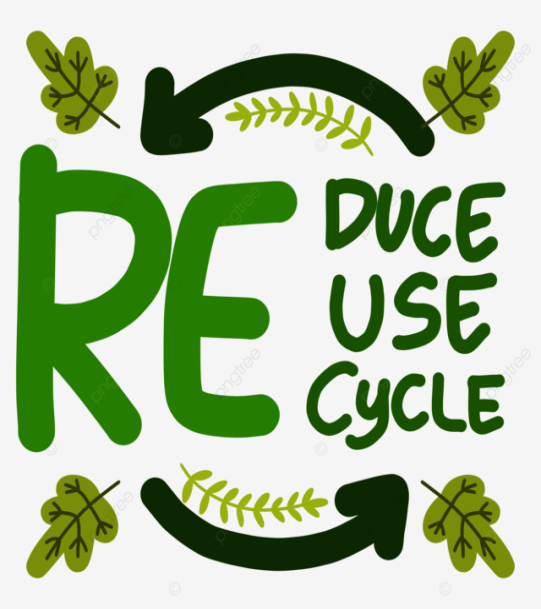 حملة "قلل، استخدم، أعِد تدوير" في العديد من الدول، حيث يتم تنظيم حملات توعية واسعة النطاق لتشجيع الناس على تبني عادات استهلاك مستدامة.
مشاريع الحد من النفايات:
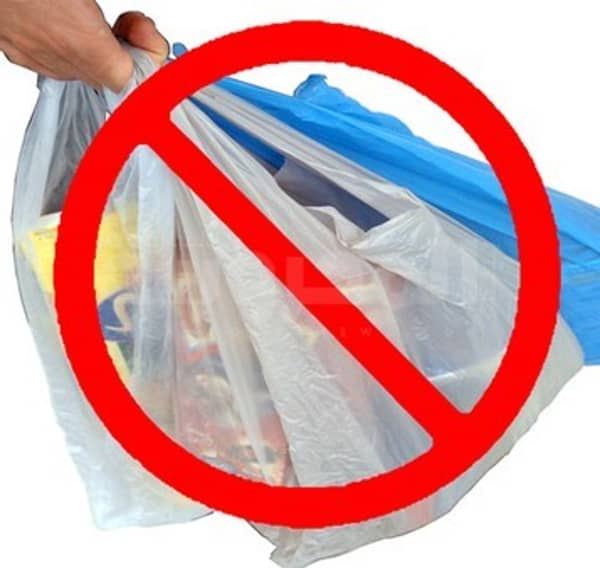 •	حظر المنتجات البلاستيكية أحادية الاستخدام: 
   العديد من الدول فرضت حظرًا على الأكياس البلاستيكية وأدوات المائدة البلاستيكية، مما أدى إلى تقليل التلوث البلاستيكي بشكل كبير.
مشاريع إدارة النفايات الإلكترونية:
مشروع "جمع الأجهزة القديمة" في العديد من الدول، حيث يتم تنظيم حملات لجمع الأجهزة الإلكترونية القديمة والتالفة وإعادة تدويرها لاستخراج المعادن الثمينة وتقليل التلوث. شركة "إي-وست" المتخصصة في إعادة تدوير النفايات الإلكترونية
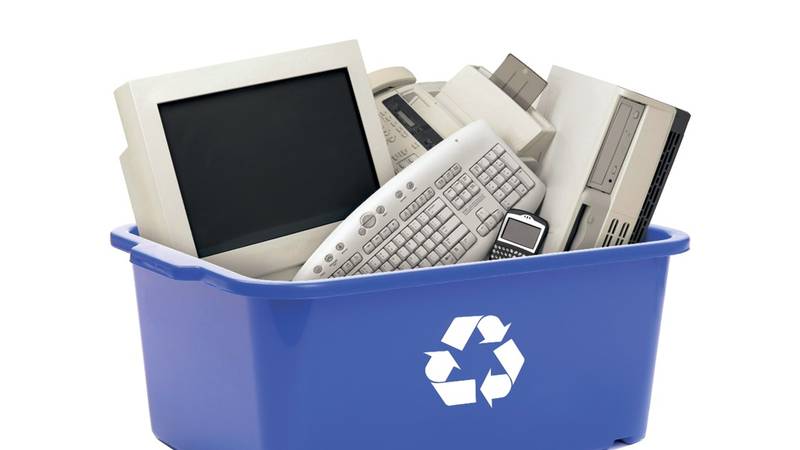 الخاتمة
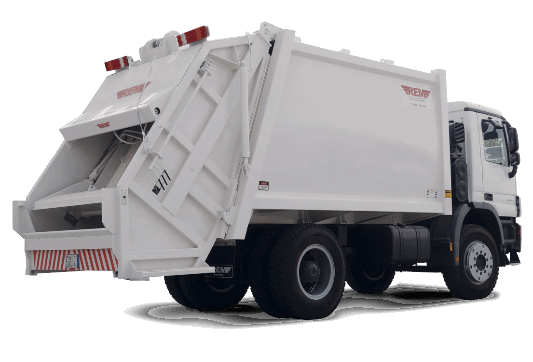 تلعب الإدارة البيئية دورًا حيويًا في تحسين فعالية إدارة النفايات وتقليل أثرها البيئي من خلال تطبيق تقنيات وسياسات متقدمة ومستدامة. تضع خططًا لتقليل النفايات عند المصدر، وتعزز إعادة التدوير باستخدام البنية التحتية المناسبة، وتشجع استخدام المواد القابلة للتدوير. كما تحسن تقنيات معالجة النفايات وتفرض لوائح تنظيمية لضمان الامتثال للمعايير البيئية العالمية. هذه الجهود تسهم في حماية البيئة وتحسين جودة الحياة في المجتمعات، مما يعزز استدامة النظم البيئية بشكل فعال.
الخاتمة
الإجابة على الفرضيات:
الفرضية الأولى صحيحة. الإدارة البيئية تساهم بشكل كبير في تحسين فعالية إدارة النفايات وتقليل الأثر البيئي من خلال تطبيق استراتيجيات وتقنيات مبتكرة، مما يساعد في تحقيق الاستدامة البيئية.
الفرضية الثانية صحيحة. التوعية البيئية المجتمعية تزيد من فعالية إدارة النفايات من خلال تعزيز الوعي البيئي وتشجيع ممارسات إعادة التدوير، مما يساهم في تحسين جودة الحياة وتقليل التلوث.
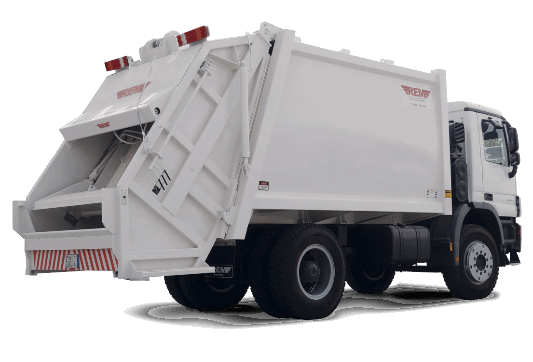 تلعب الإدارة البيئية دورًا حيويًا في تحسين فعالية إدارة النفايات وتقليل أثرها البيئي من خلال تطبيق تقنيات وسياسات متقدمة ومستدامة. تضع خططًا لتقليل النفايات عند المصدر، وتعزز إعادة التدوير باستخدام البنية التحتية المناسبة، وتشجع استخدام المواد القابلة للتدوير. كما تحسن تقنيات معالجة النفايات وتفرض لوائح تنظيمية لضمان الامتثال للمعايير البيئية العالمية. هذه الجهود تسهم في حماية البيئة وتحسين جودة الحياة في المجتمعات، مما يعزز استدامة النظم البيئية بشكل فعال.
شكرا على حسن اصغائكم